Стихи   для   детейЯков   Лазаревич  Аким
Презентацию  подготовила
    учитель начальных классов
  МБОУ СОШ № 6
  ст. Старотитаровской
          Степанченко   Инна  Владимировна
« Детство мое прошло на берегах спокойного озера, в старинном, окруженном   лесами   русском городе   Галиче - Костромском»
Я родился на зеленой улице
 В деревянном тихом городке,
 А по улице гуляла курица,
 И коза паслась невдалеке…
Биография.
Яков Лазаревич Аким родился 15 декабря 1923 года в городе Галич Костромской области. В 1933 году семья переехала в Москву, Яков Аким учился и вырос в Москве.
 Его отец, Лазарь Эфраимович Аким, главный инженер завода, хорошо играл на скрипке. В начале войны он был мобилизован в Красную Армию. Он служил в ПВО Москвы и погиб в 1941 году во время воздушного налёта. 
Мать, Фаина Яковлевна, работала библиотекарем.
 Младший брат — Эфраим Лазаревич — учёный в области космонавтики и планетологии.
Аким воевал на фронтах Великой Отечественной войны, командир отделения миномётного дивизиона, участвовал в Сталинградской битве. Окончил три курса Московского института тонкой химической технологии к 1950 году, затем перешёл на литературную работу. Член Союза писателей Советского Союза с 1956 года. Работал на Мосфильме.
Поэзия
Всегда готовы: Стихи. М., 1954
Неумейка. М., 1955
Песенка в лесу. М., 1956
Что говорят двери: Стихи. М., 1958
Приключения   Гвоздичкина: Весёлые стихи. М., 1961
Весна, весною, о весне: Стихи. М., 1965
Друзья и облака: Стихи. М., 1966
Иван и барабан. М., 1968
Учитель Так-Так и его разноцветная школа: Повесть-сказка. М., 1968
Мой верный чиж: Стихи и сказки. М., 1971
Твой город. М., 1973
Песенка из окна: Стихи. М., 1978
Пишу тебе письмо: Избр. произведения. М., 1983
Утро и вечер: Стихи. М., 1983
Разноцветные дома: Стихи. — М., 1989
Сочинять стихи Я. Аким  стал после войны, когда родилась дочка. Ей посвящено одно из ранних его стихотворений "Первый снег»
Утром кот
 Принес на лапах
 Первый снег!
 Первый снег!

Он имеет
 Вкус и запах,
 Первый снег!
 Первый снег!

 Он кружится,
 Легкий,
 Новый,
 У ребят над головой,

 Он успел
 Платок пуховый
 Расстелить
 На мостовой  ….
Тихая  песня.
Баю – баю - баиньки, 
 Спи, сыночек маленький.
 Все уснуло до зари.
 Спят на ветках снегири.
 Спят в озерах утки,
 Синенькие грудки.
 Спят на небе облака,
 Золоченые бока. 

 В тучу солнышко ушло -
 На ночь в косы заплело
 Чистые, лучистые
 Нити золотистые.
 В тихой речке видит сон
 Старый сом, усатый сом…
 Баю – баю - баиньки,
 Засыпай, мой маленький.
Разноцветные  дома.
Нарисую дом зеленый 
 Под еловой крышей - 
 Сколько хочешь шишек 
 Будет белке рыжей. 

 А потом, а потом 
Нарисую синий дом, 
 Длинных комнат много - 
 Все для осьминога. 

 Белый нарисую дом 
 С толстым ледяным стеклом: 
 Радуйтесь, соседи - 
 Зайцы да медведи! 

 Без окошек черный дом, 
 Запертые двери. 
 Отсыпайтесь, совы, днем 
 И ночные звери. 

 Напоследок - красный дом, 
 Расписные стекла. 
 Пусть живет матрешка в нем, 
 Красная, как свекла.
Апрель.
Долго шла весна тайком
 От ветров и стужи,
 А сегодня ? Прямиком
Шлёпает по лужам.

  Гонит талые снега
 С гомоном и звоном,
 Чтобы выстелить луга
Бархатом зелёным.

«Скоро, скоро быть теплу!» —
 Эту новость первой
 Барабанит по стеклу
 Серой лапкой верба.

 Скоро тысячи скворцов
 С домиком подружат,
 Скоро множество птенцов
 Выглянет наружу.

Тучи  пo  небу пройдут.
 И тебе впервые
 На ладошку упадут
 Капли дождевые.
Где  ты  ходишь  осень ?
Осенью дождливой
 Прямо сплю и вижу:
 По снежку хрустящему
 С горки бы, на лыжах!

 А зимою лютой,
 Вечером, в мороз,
 Вспомню двор весенний,
 Листики берез.

 У апрельской лужицы
 Жду я не дождусь -
 Поскорей бы лето,
 В речку бултыхнусь!

 "Где ты ходишь, осень?" -
 В августе спрошу,
 Потому что в школу
 Я к друзьям спешу.
В  нашем  классе  ученица
В нашем классе ученица —
 Я на ней хочу жениться.

Надьку в школе все боятся:
Здорово умеет драться.
Вот какая мне нужна
Верный спутник и жена!

На одной из перемен
Подойду я к Наде Н.

Подкачусь издалека:
— Дай списать задачи… —
Даст, наверно, тумака,
Не дождётся сдачи.

Пусть хотя бы извинится…
Нет, стерплю, нельзя спешить.
Раз уж ты решил жениться.
Всё придётся пережить.

Но зато научит драться,
В школу будет провожать.
Все начнут МЕНЯ бояться
И за смелость уважать
Наша  планета.
Есть одна планета-сад 
 В этом космосе холодном. 
Только здесь леса шумят, 
 Птиц скликая перелетных, 

 Лишь на ней одной цветут 
 Ландыши в траве зеленой, 
 И стрекозы только тут 
 В речку смотрят удивленно... 

 Береги свою  планету - 
 Ведь другой, похожей, нету!
Книги  Я.Л. Акима
Книги  Я.Л. Акима
Стихотворение  «Неумейка»В   какой   очерёдности   почтальон  навещал  детей ? Вспомни  имена   мальчиков.
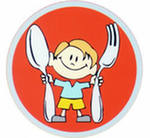 Стихотворение  «Неумейка»
«Позор  Неумейке !»
Я писал для детей
 И о летнем дожде, и о каплях,
 И о том, как мальчишки
 Приплясывают у водостоков.
 Я пускал по ручьям
 Зарифмованный детский кораблик…

                                           ( Я. Аким.)
Источники :